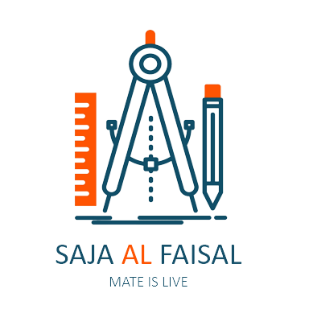 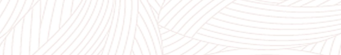 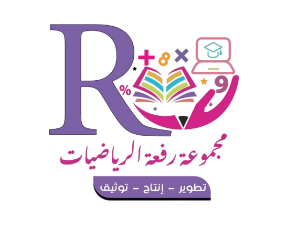 اثبات علاقات بين الزوايا
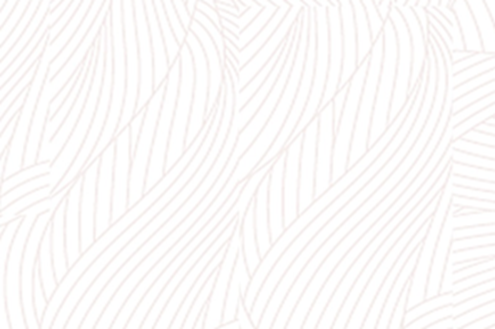 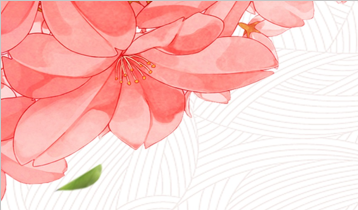 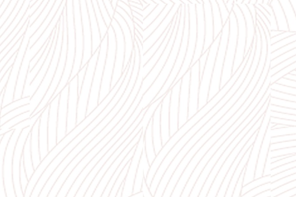 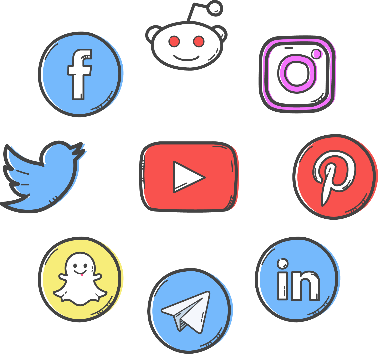 t.me/lunaaaxr633
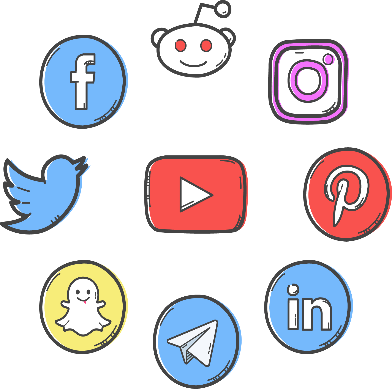 @luna_xr36
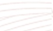 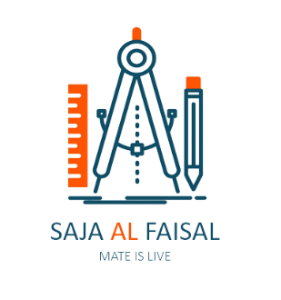 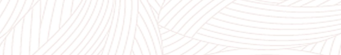 سؤال للأذكياء
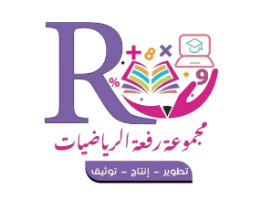 اشترى محمد ضعف ما اشترى سعود وكان مجموع ما أنفقاه هو 111 ريال
 فكم أنفق سعود ؟؟؟
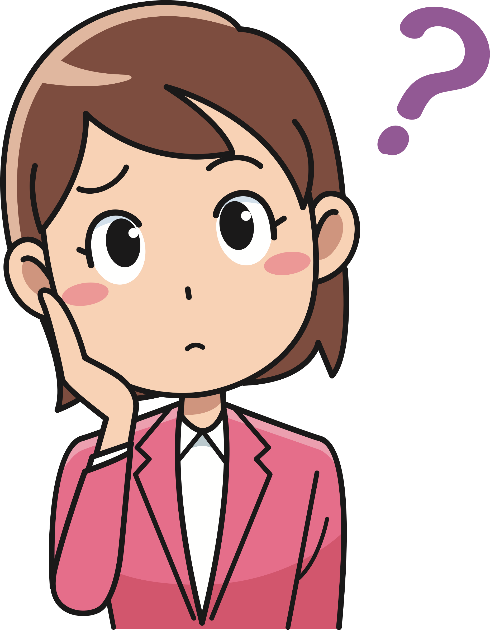 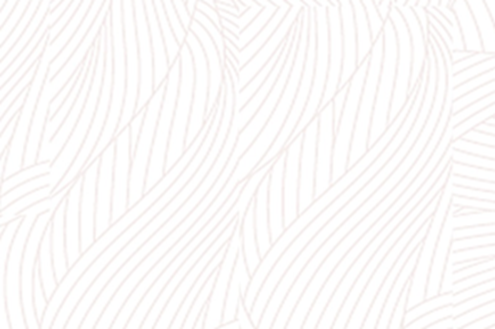 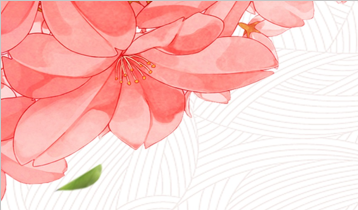 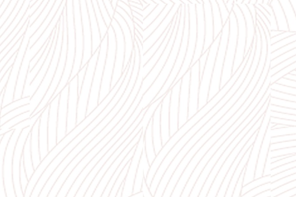 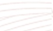 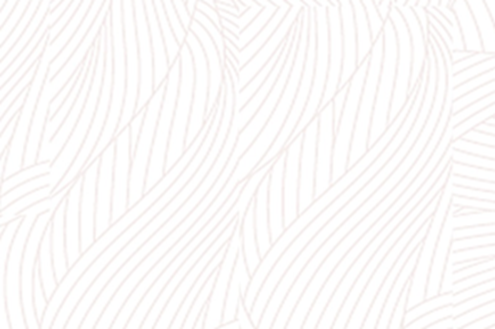 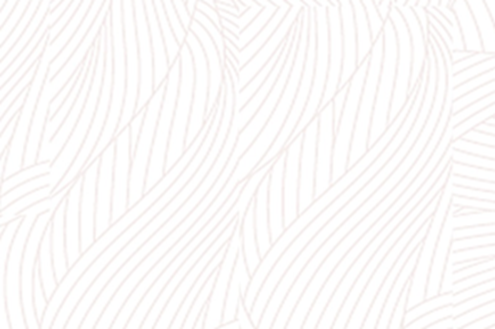 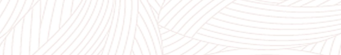 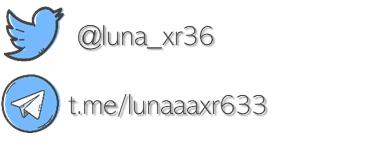 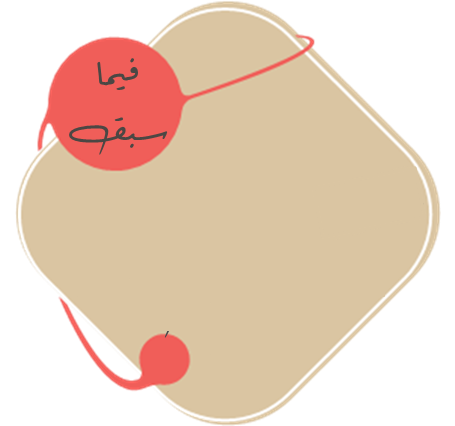 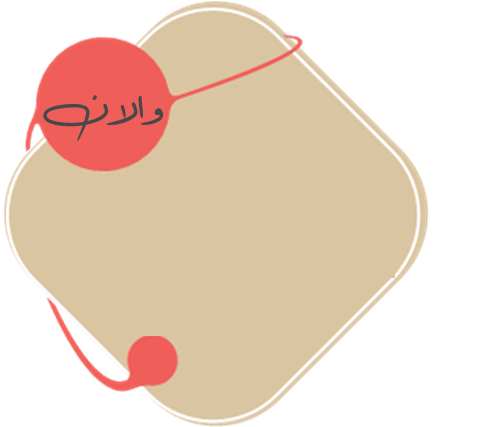 درسُت تعيين أزواج خاصة من الزوايا واستعملتها
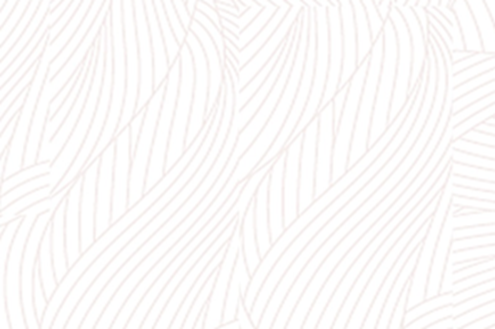 أكتب براهين تتضمن زوايا متتامة و زوايا متكاملةأكتب براهين تتضمن زوايا متطابقة و قائمة
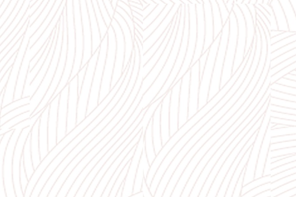 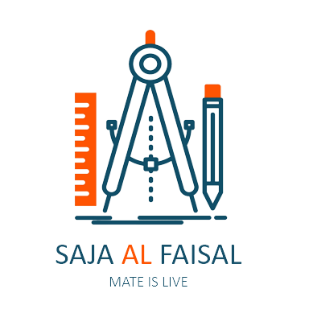 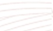 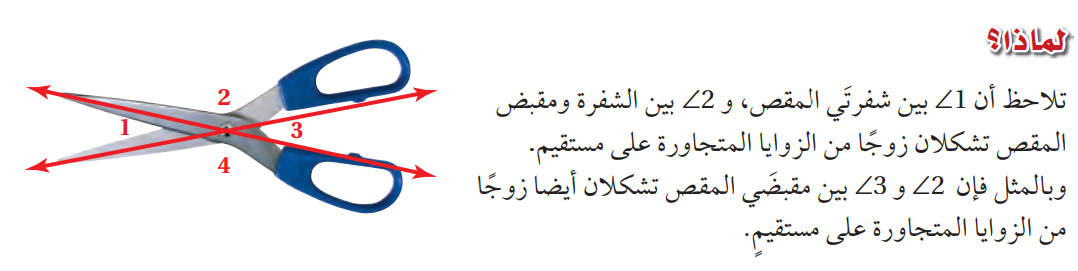 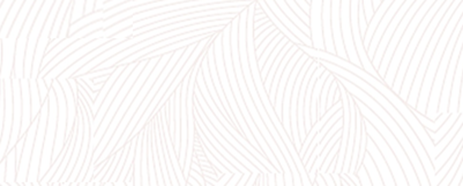 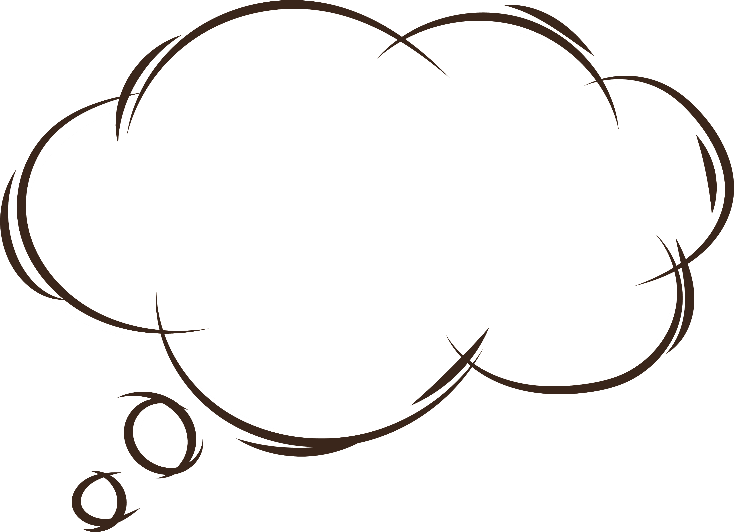 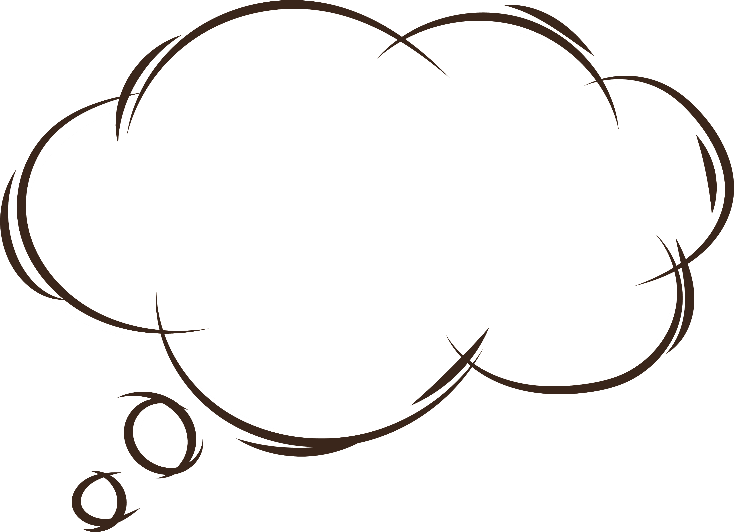 في الشكل اذكر جميع أزواج الزوايا
المتكاملة ؟
استعمل المنقلة لقياس 1∠ و 2∠، ثم
أوجد مجموع قياسيهما ؟
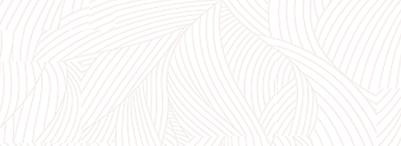 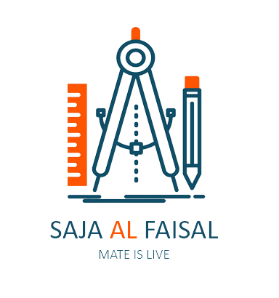 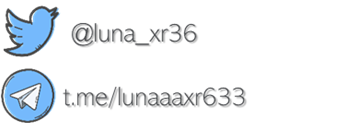 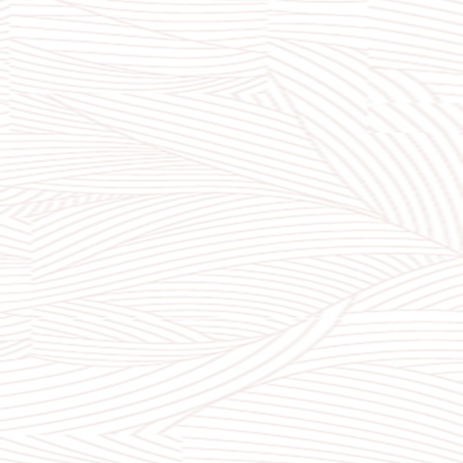 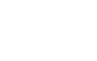 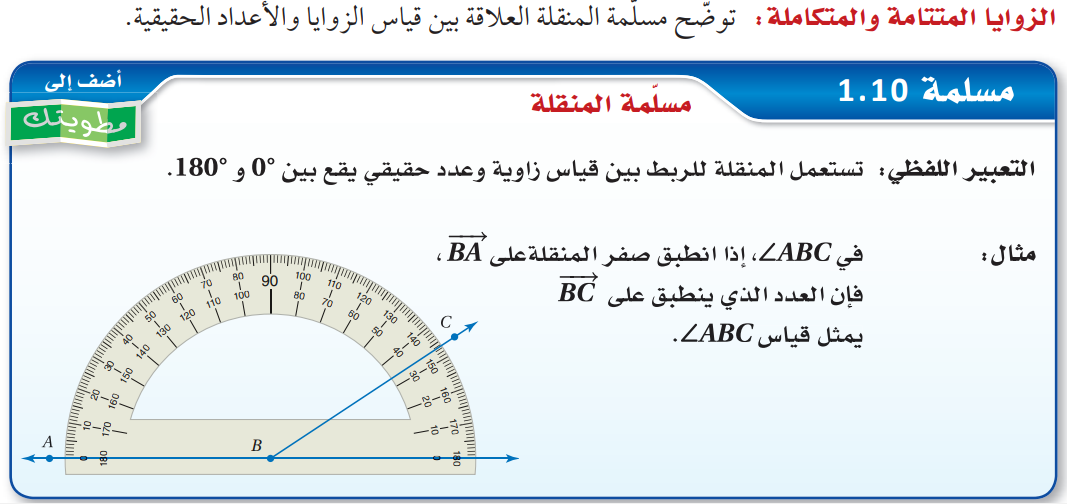 تحقق من فهمك 1
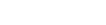 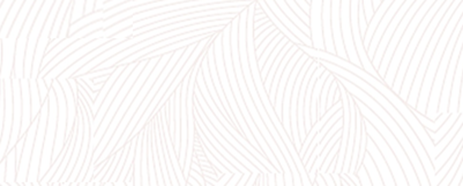 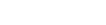 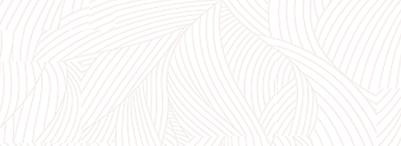 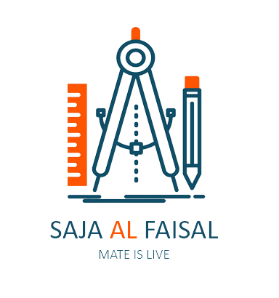 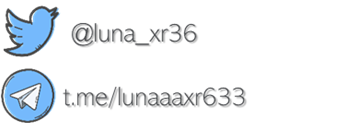 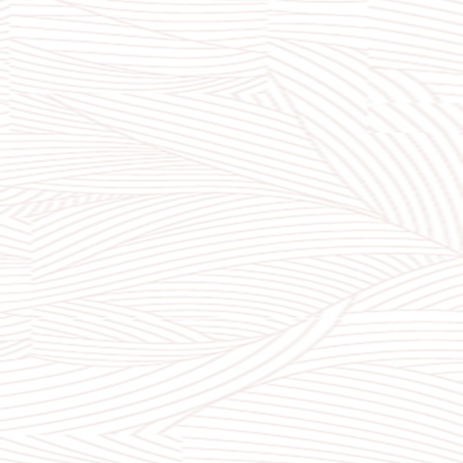 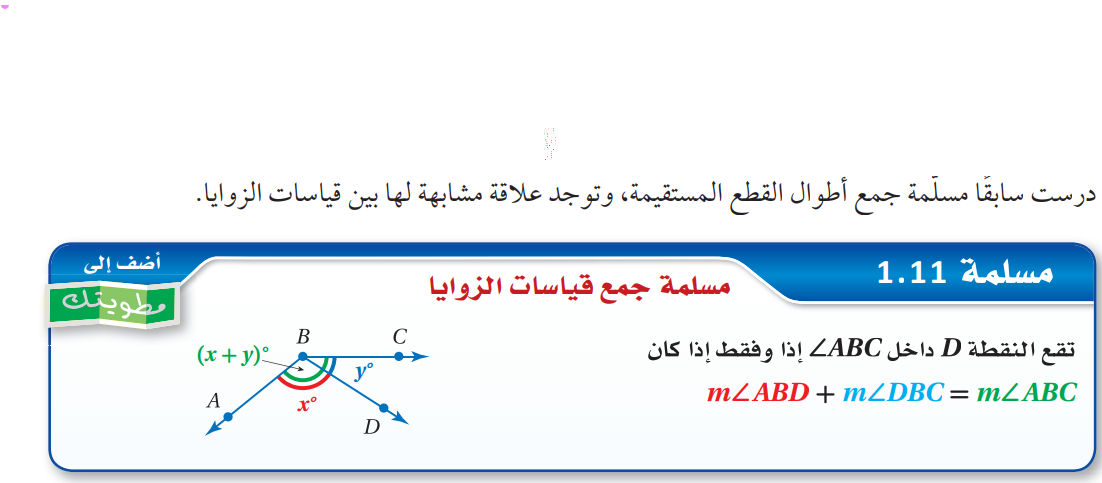 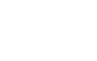 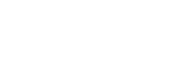 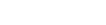 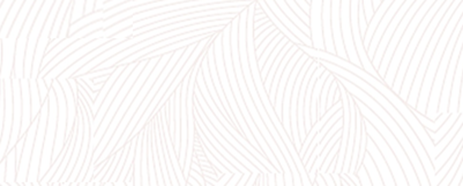 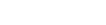 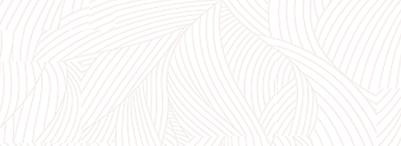 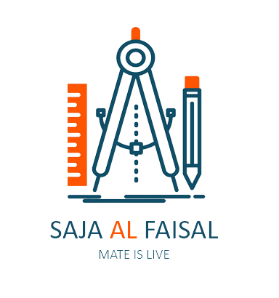 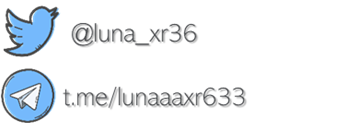 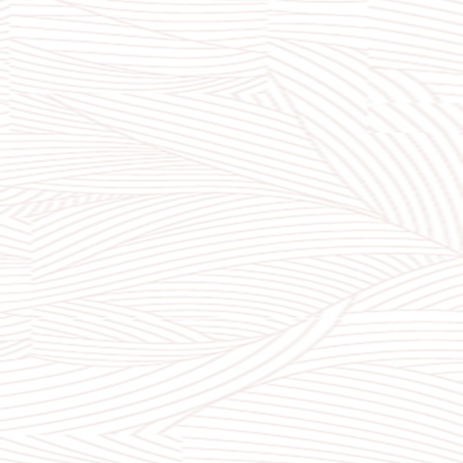 مثال 1 : استعمال مسلمة جمع قياسات الزوايا
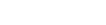 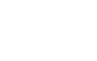 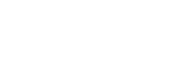 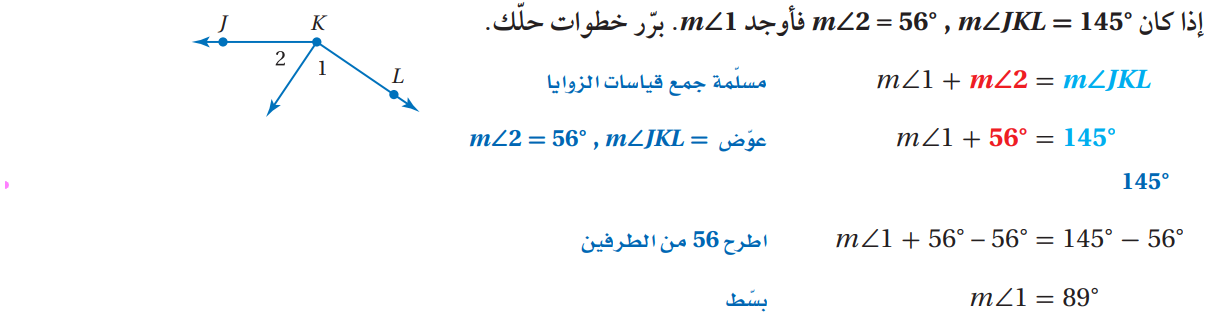 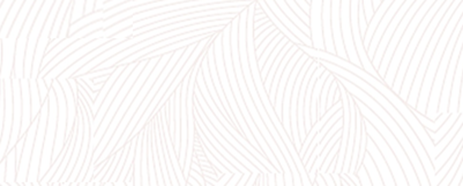 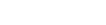 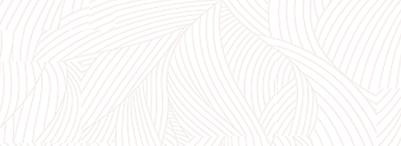 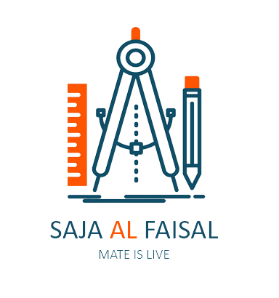 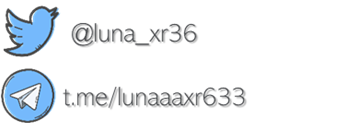 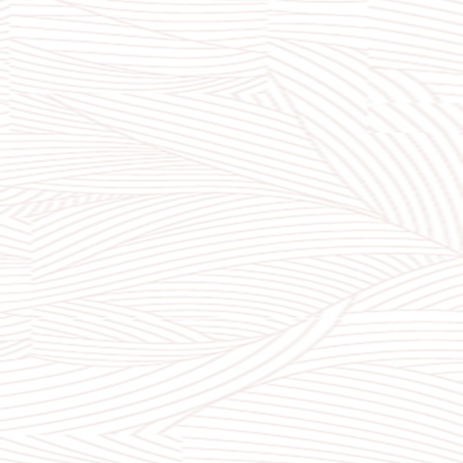 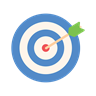 تحقق من فهمك 1
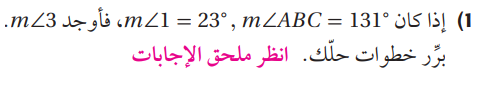 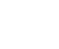 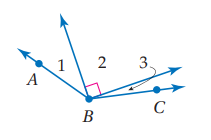 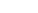 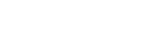 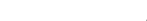 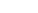 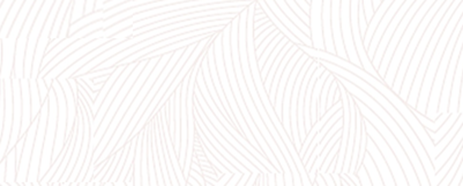 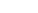 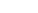 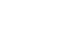 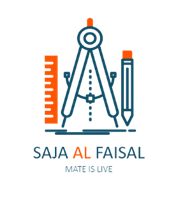 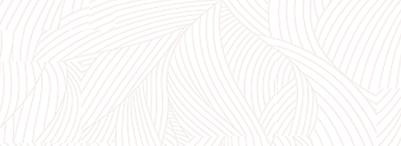 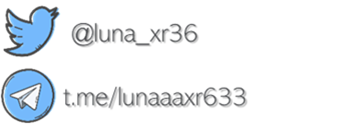 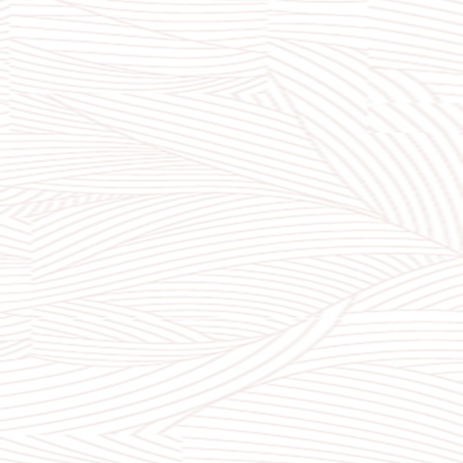 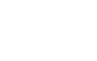 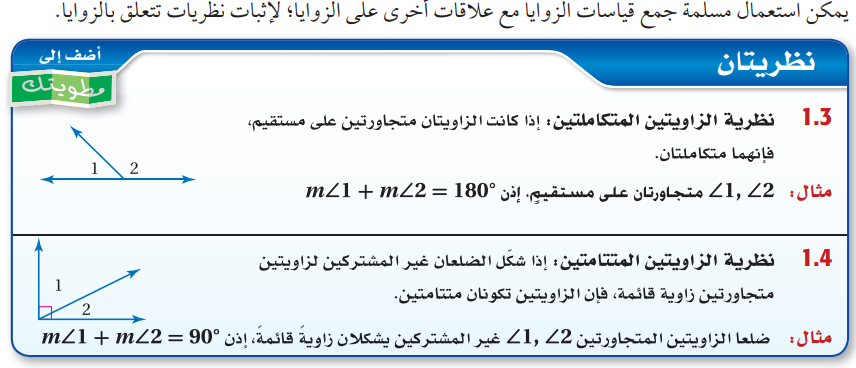 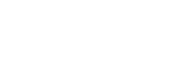 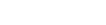 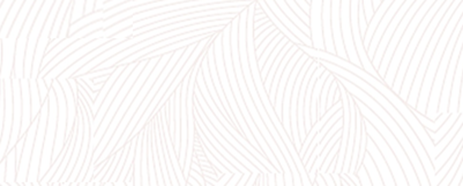 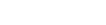 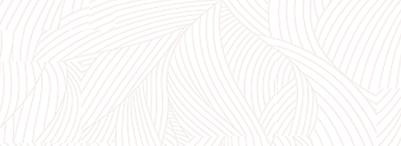 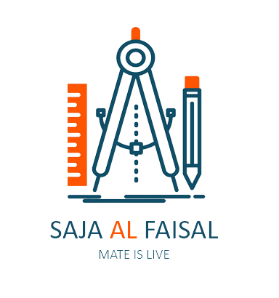 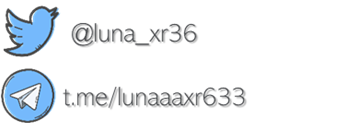 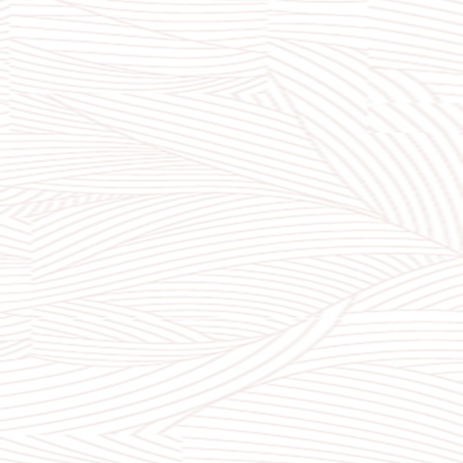 مثال 2 : استعمال خصائص الزوايا المتكاملة أو المتتامة
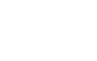 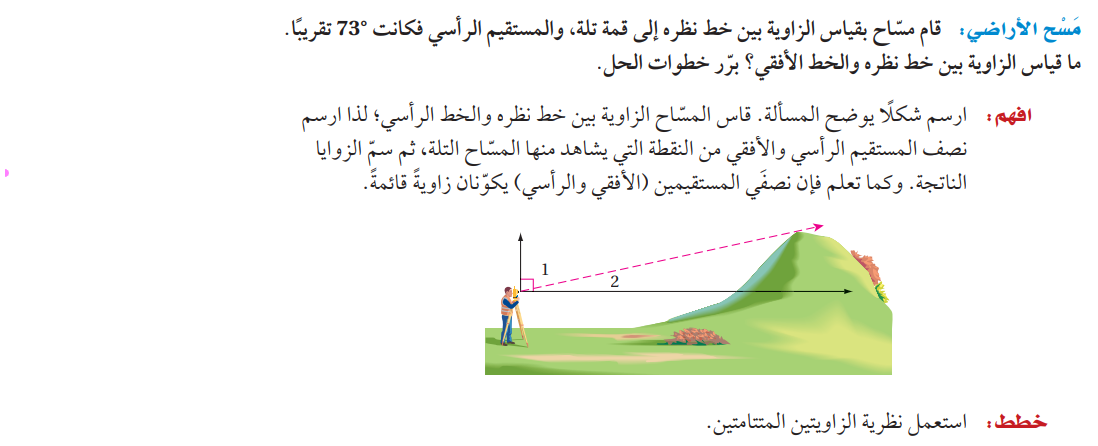 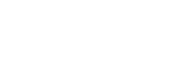 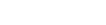 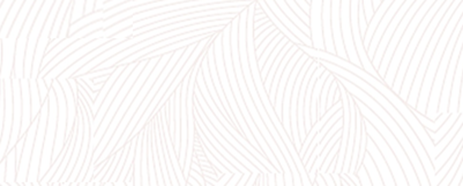 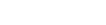 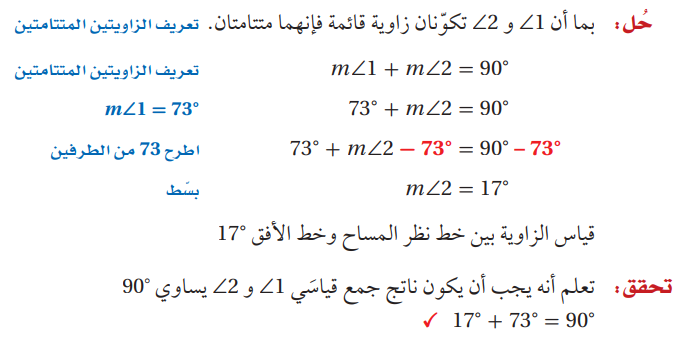 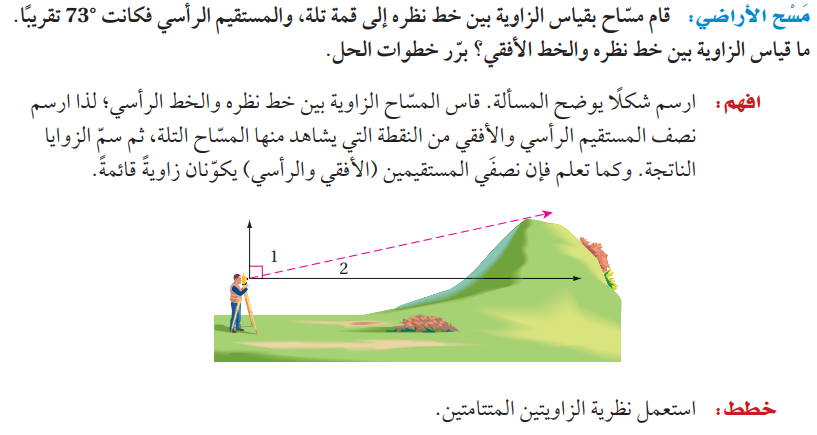 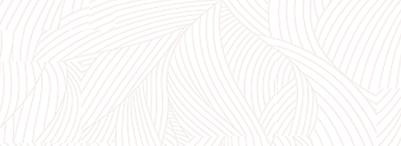 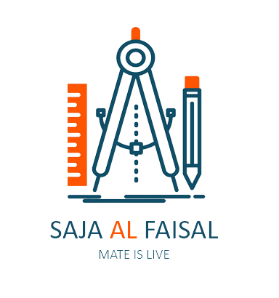 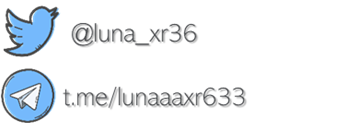 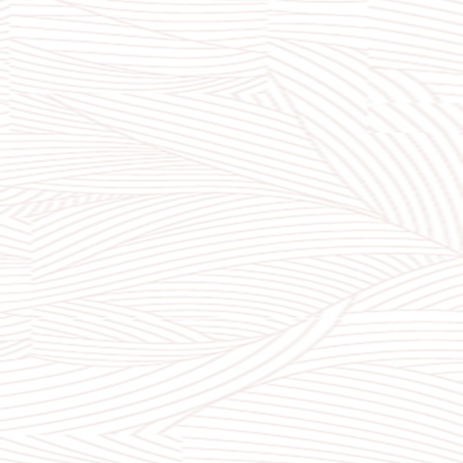 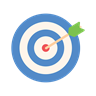 تحقق من فهمك 2
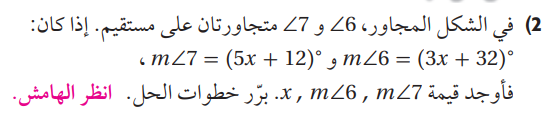 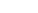 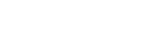 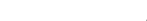 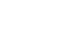 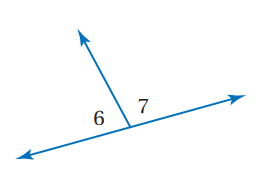 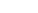 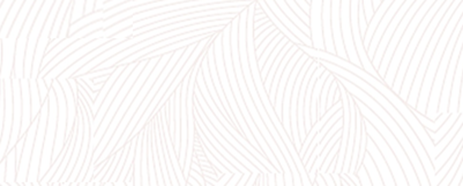 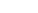 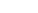 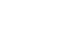 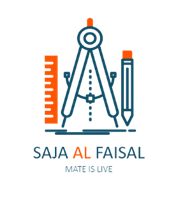 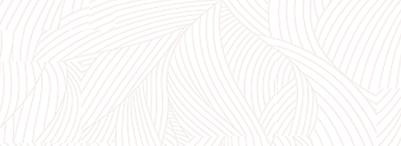 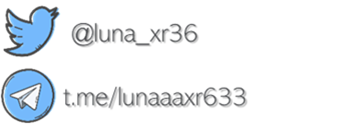 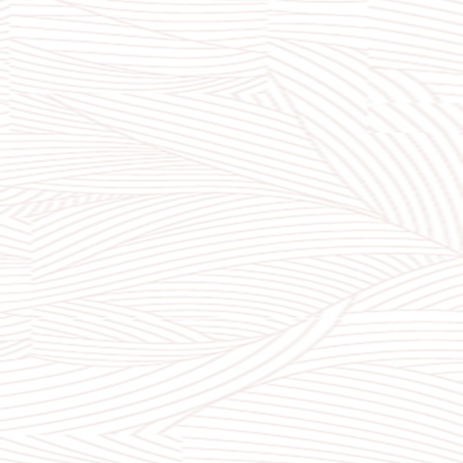 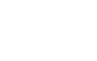 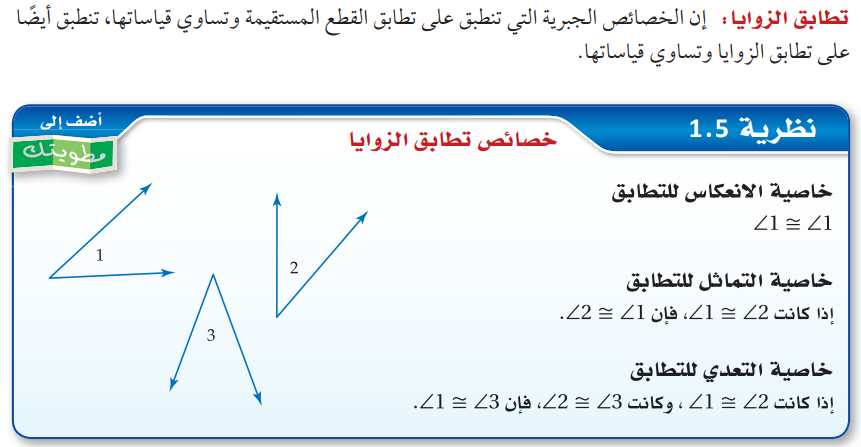 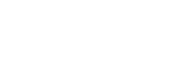 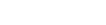 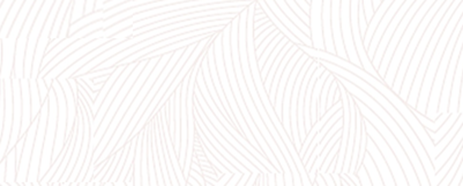 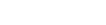 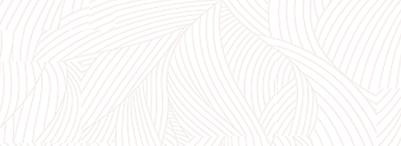 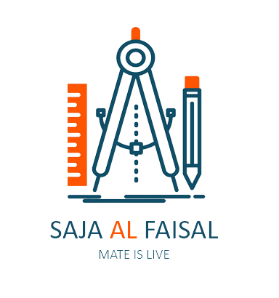 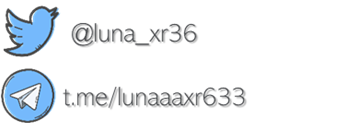 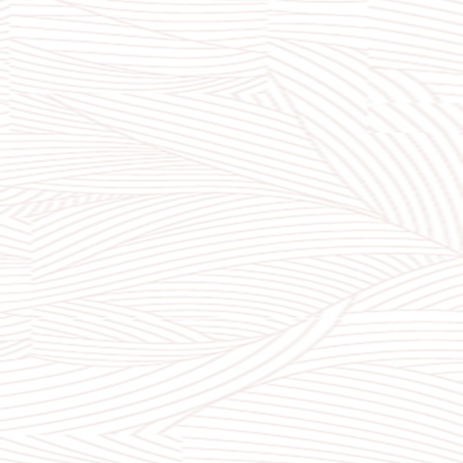 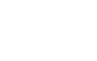 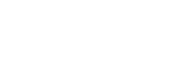 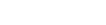 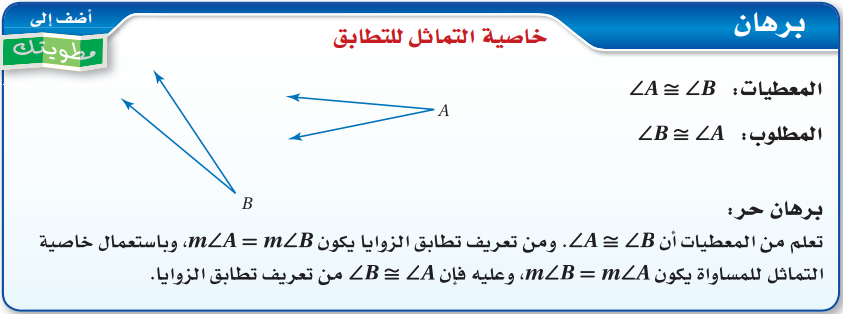 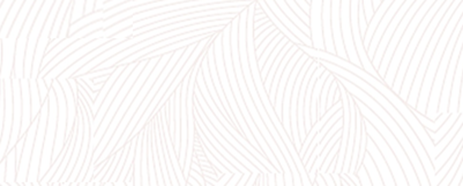 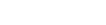 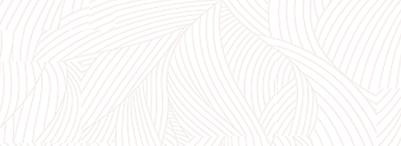 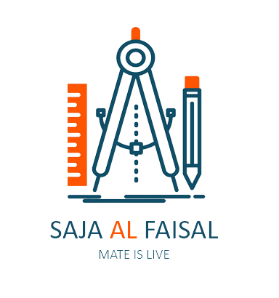 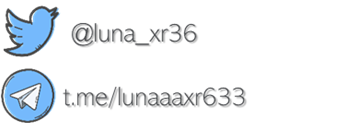 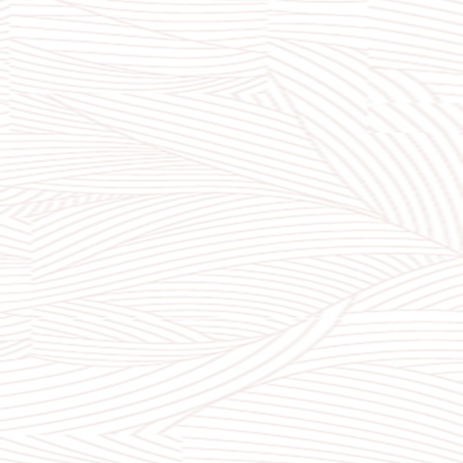 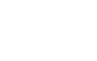 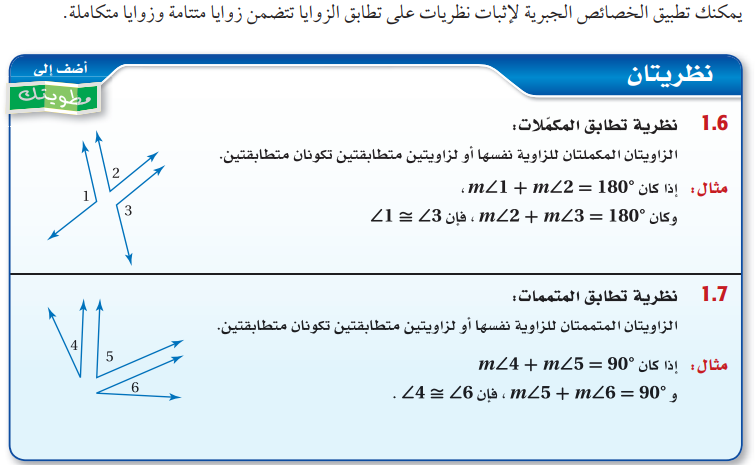 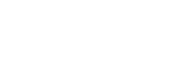 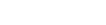 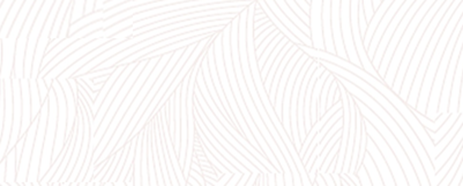 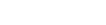 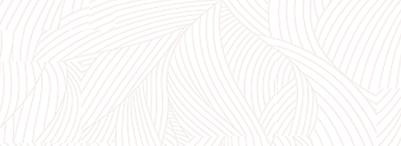 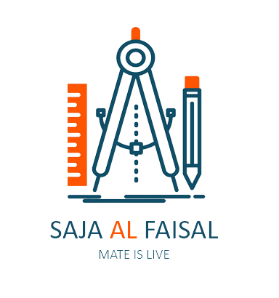 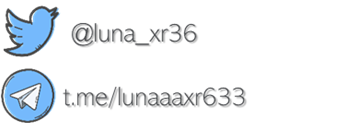 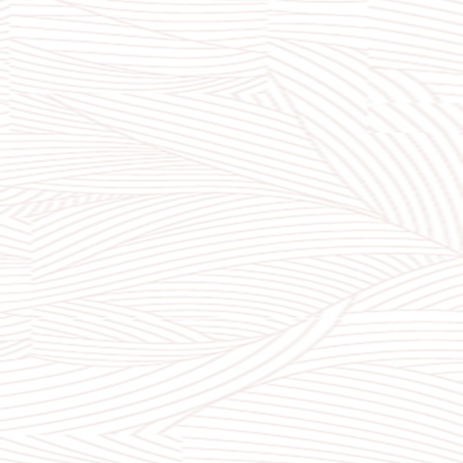 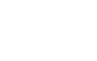 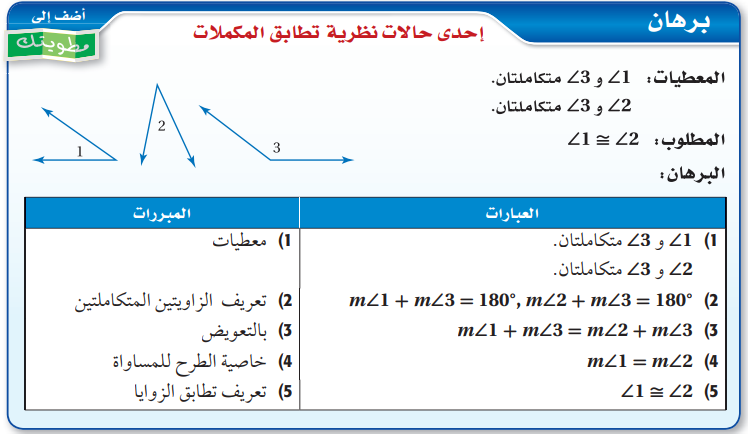 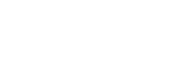 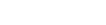 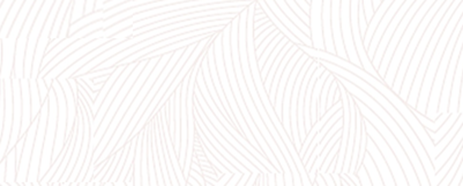 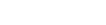 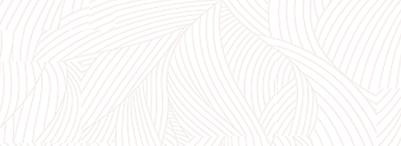 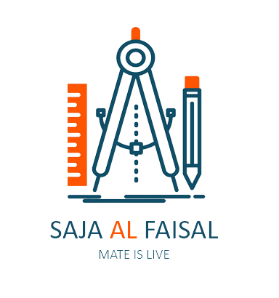 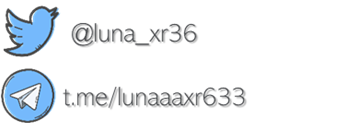 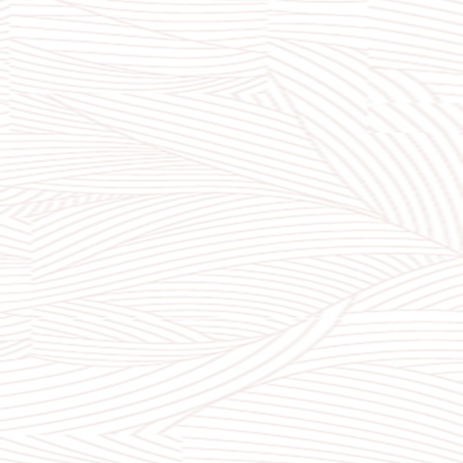 مثال 3 : براهين تستعمل فيها نظريتا تطابق المكملات أو المتممات
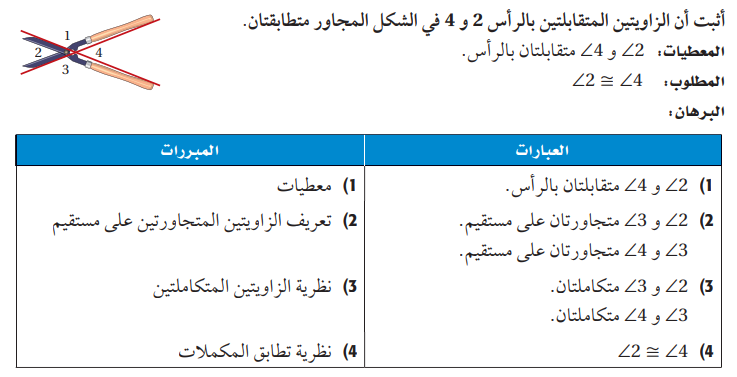 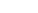 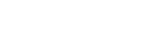 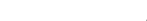 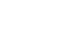 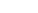 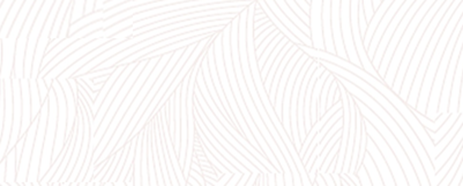 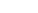 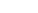 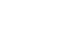 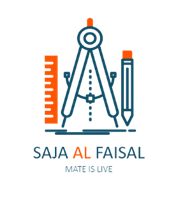 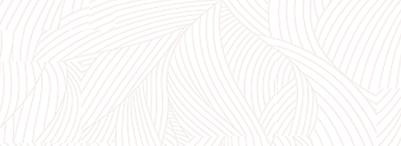 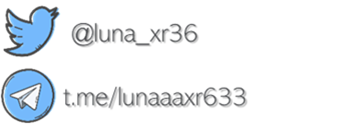 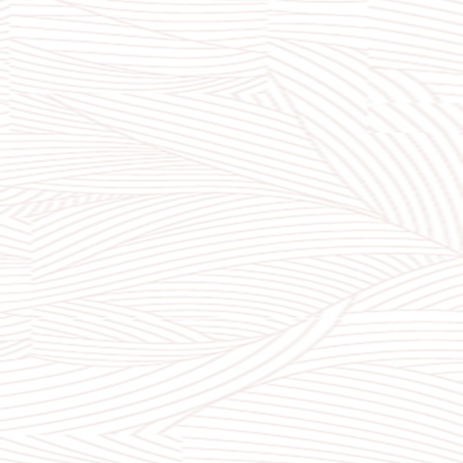 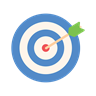 تحقق من فهمك 3
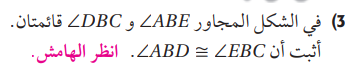 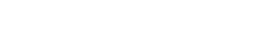 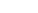 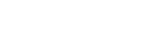 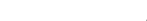 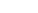 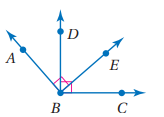 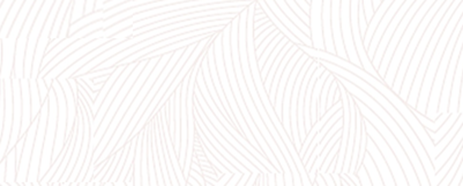 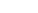 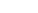 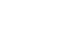 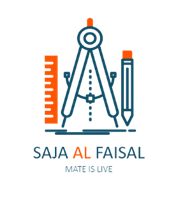 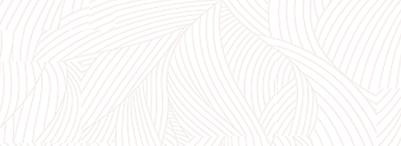 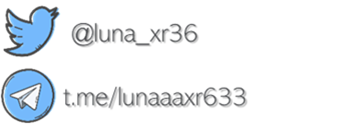 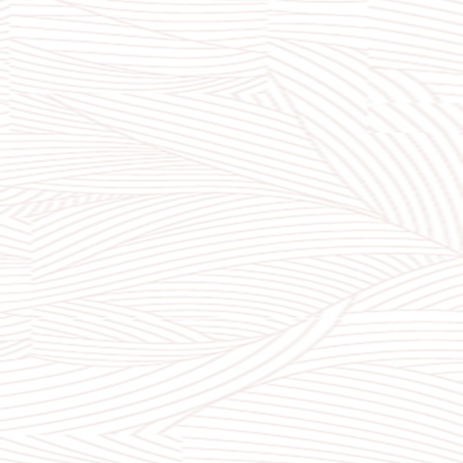 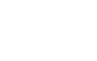 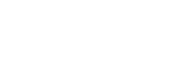 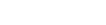 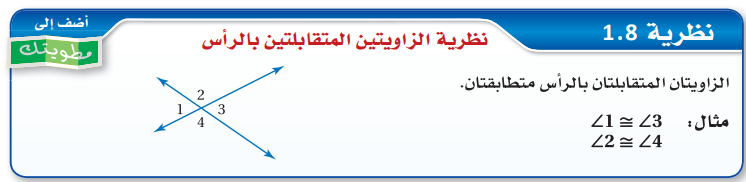 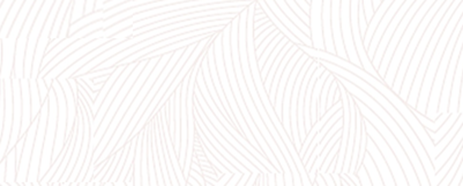 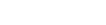 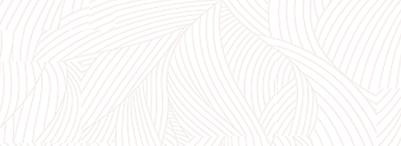 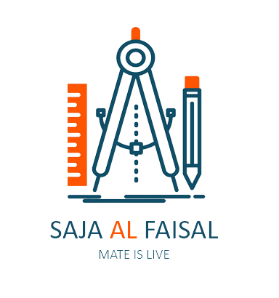 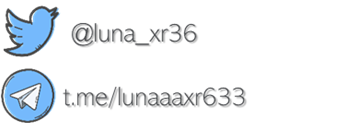 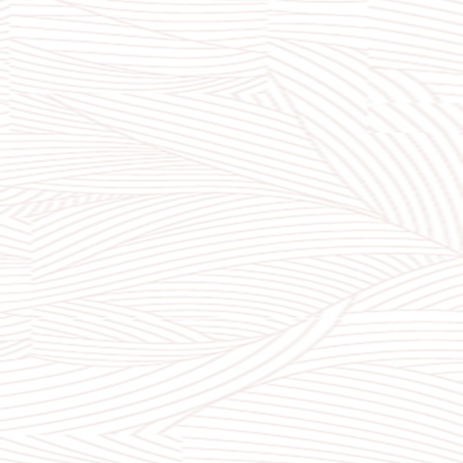 مثال 4 : استعمال الزوايا المتقابلة بالرأس
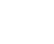 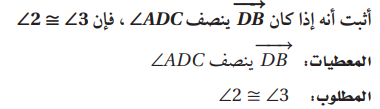 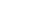 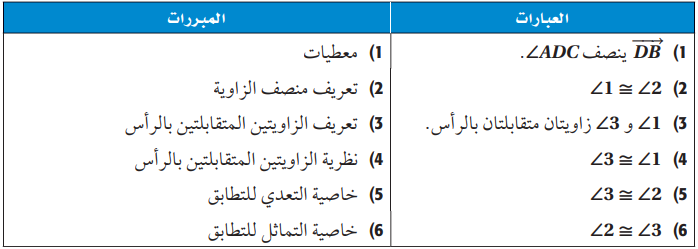 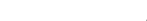 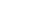 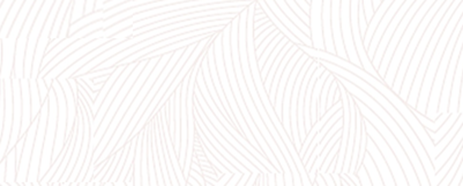 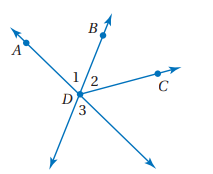 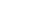 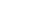 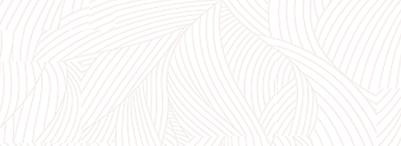 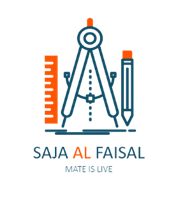 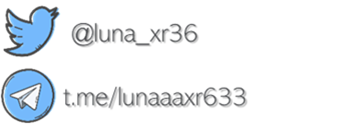 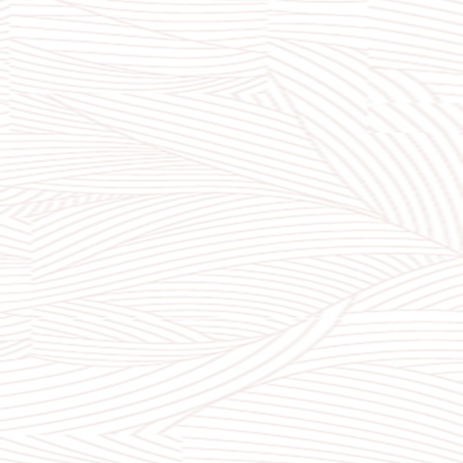 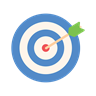 تحقق من فهمك 3
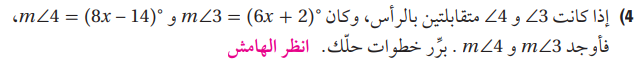 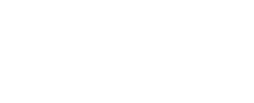 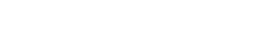 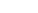 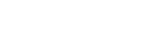 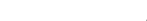 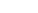 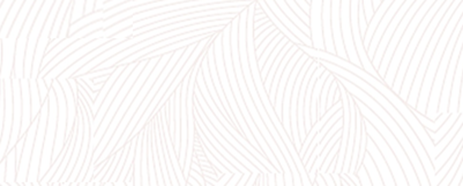 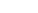 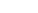 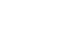 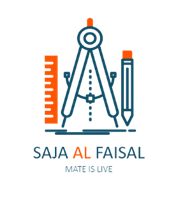 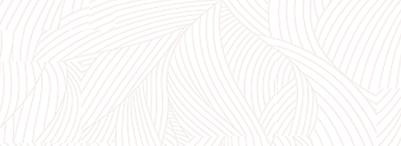 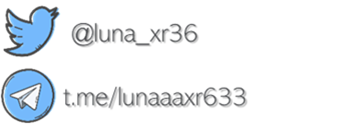 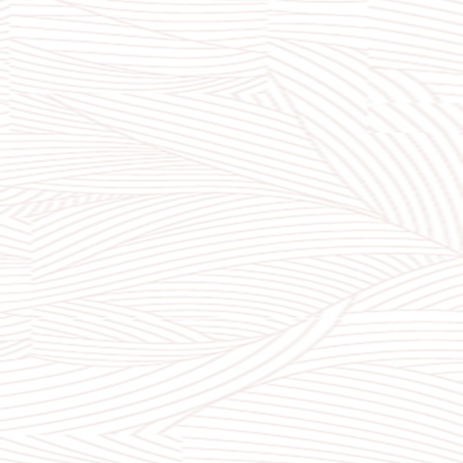 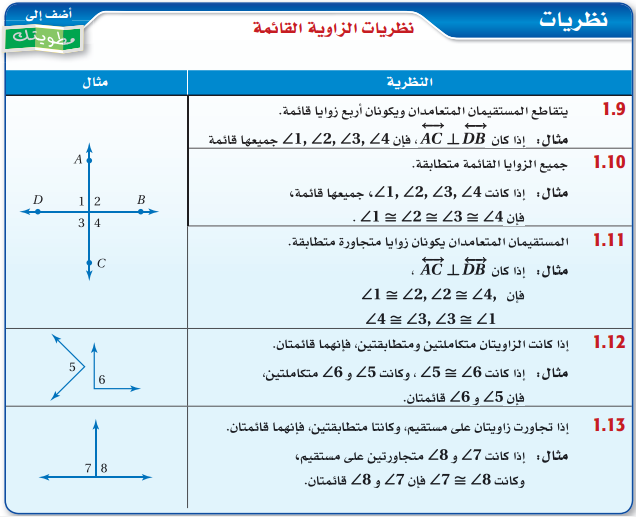 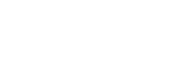 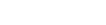 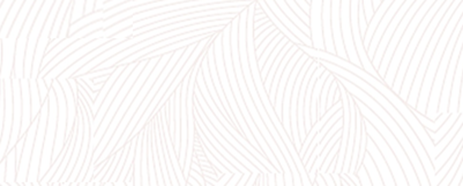 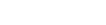 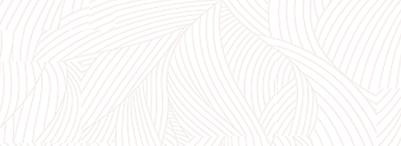 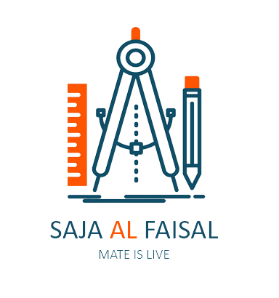 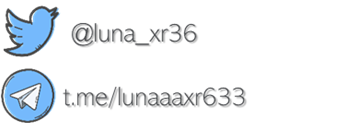 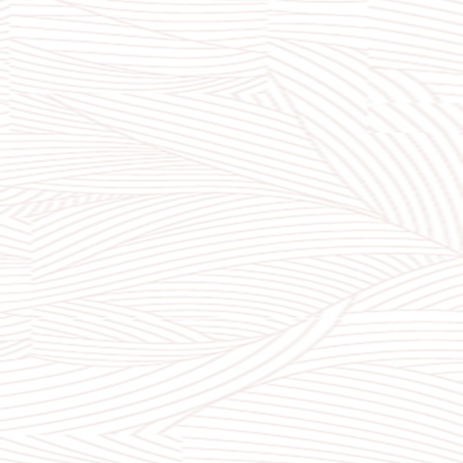 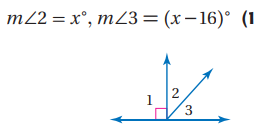 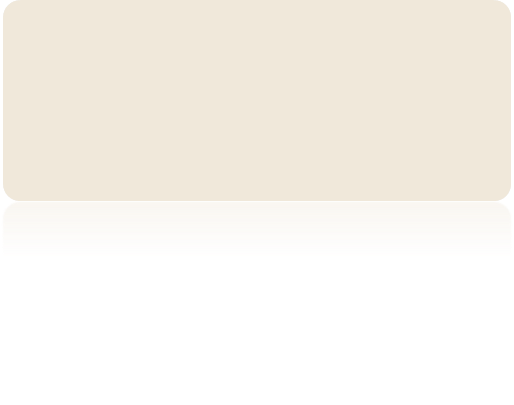 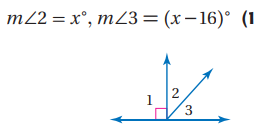 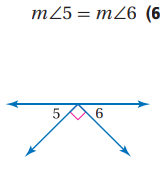 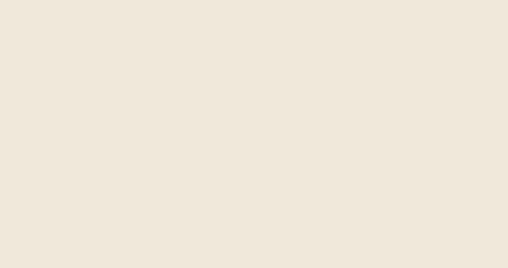 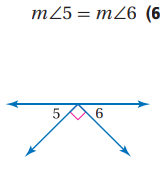 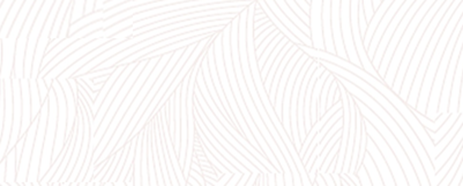 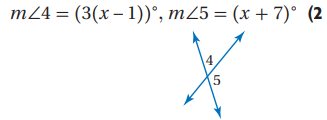 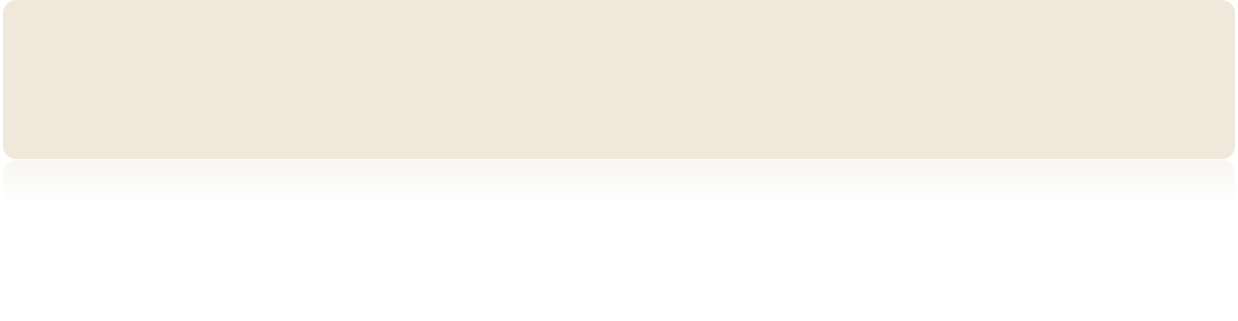 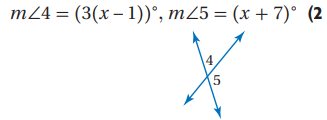 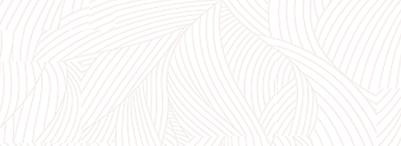 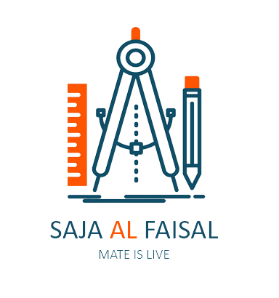 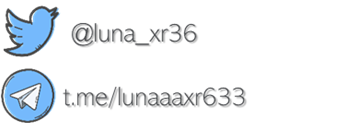 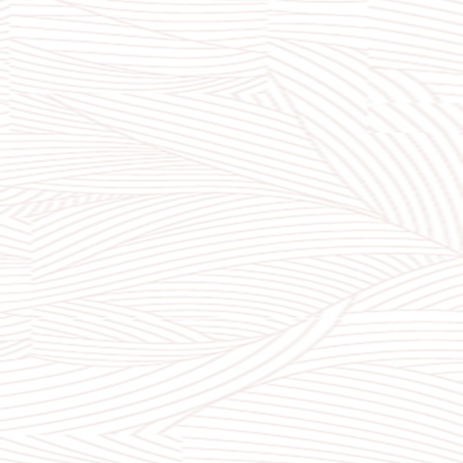 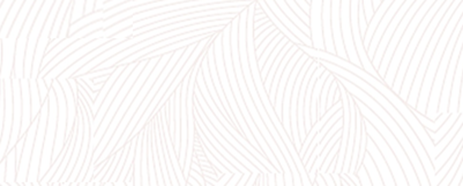 تدريب تقويمي
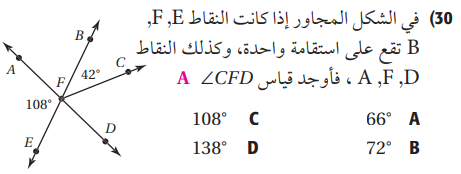 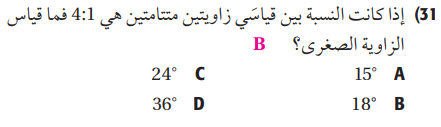 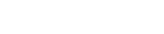 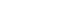 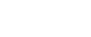 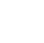 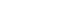 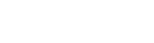 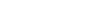 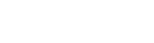 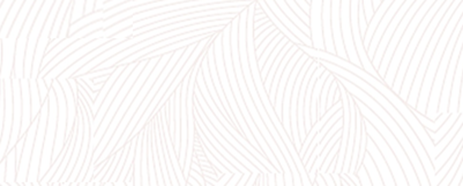 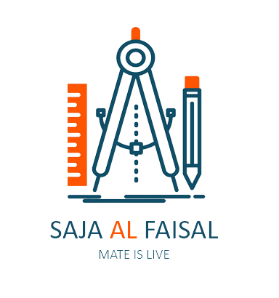 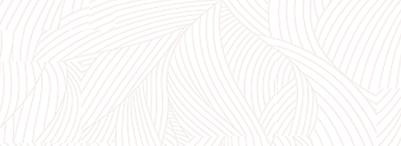 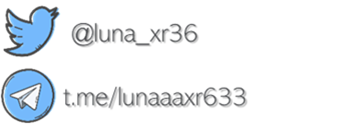 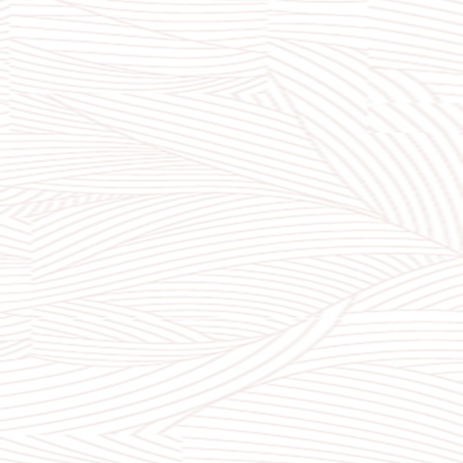 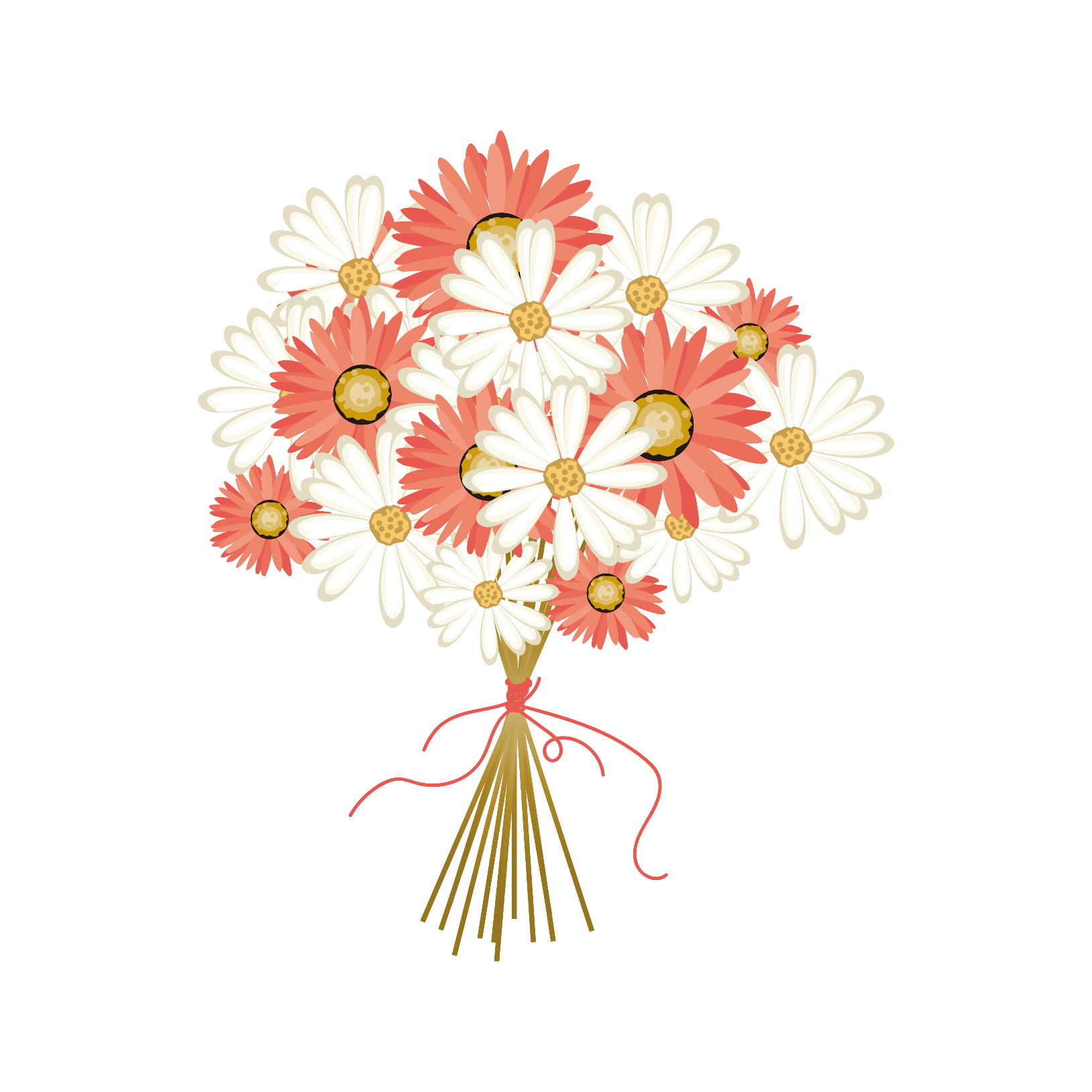 تدريب تقويمي
الواجب المنزلي
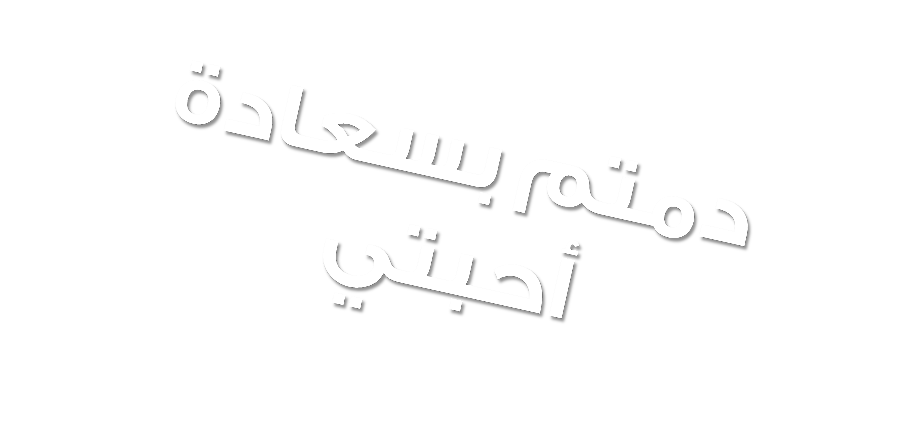 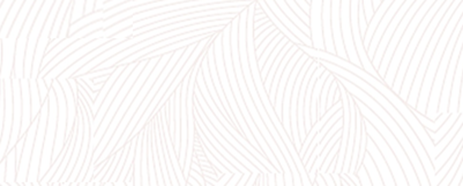 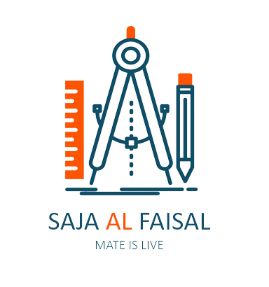 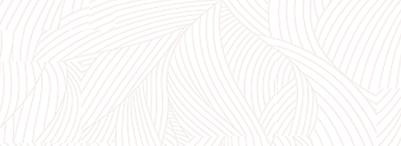 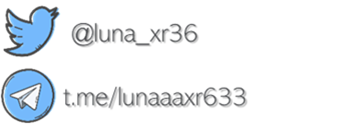 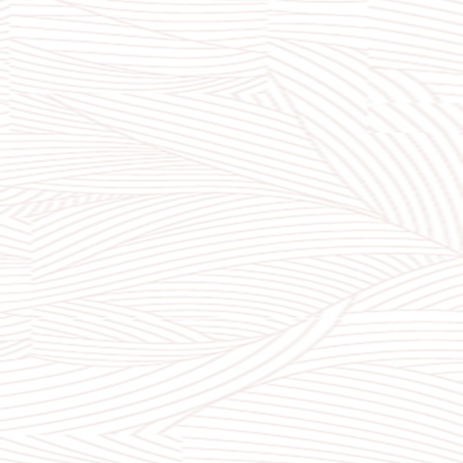